INVENTION & INNOVATION7th Grade
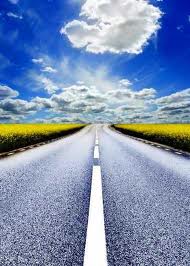 Unit 1 Introduction to 
Invention & Innovation
J Kush 9-2010
Invention FlopsMost inventions are duds-- and even Thomas Edison had plenty of flops. Leonardo da Vinci and Abraham Lincoln both had failed inventions, too, and they've got company: only 3 percent of inventions succeed.
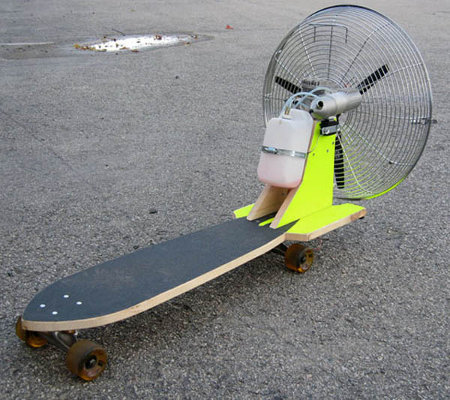 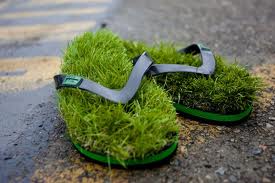 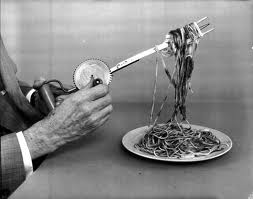 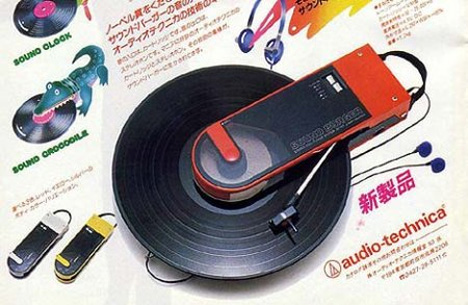 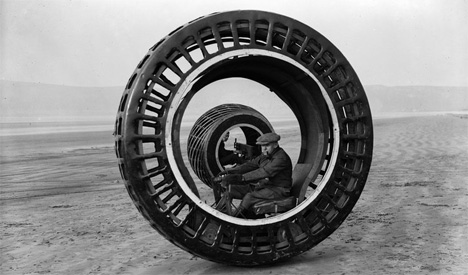 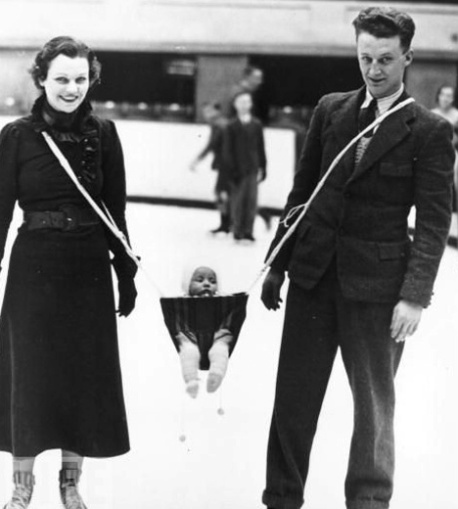 Moon Shot Thinking
Ideas or solutions that address a huge problem, suggesting a radical solution that could work, and use some form of breakthrough technology to make it happen.
Things People Said:
Bad Predictions on Technology
Moon Shot Thinking
There are things more important than money in life when we work hard and keep dreaming. Growing up poor is definitely not a permanent handicap. 

What does this mean to you?
“The Boy Who Harness the Wind”
Moon Shot Thinking
Do you have any moon shot ideas?
Activity: Famous Inventors
In groups of 2 identify the three most famous inventors of all time, their inventions, and how the invention may have impacted the way people lived, worked, or produced things.

Next, identify the attributes or personal characteristics of the people cited that made them successful inventors.
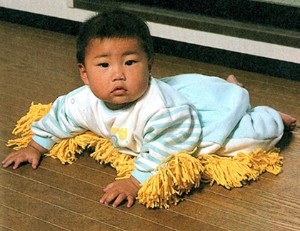 The WORST 50 Inventions
On my website, open our class folder and click on the link for Time Magazine’s 50 Worst Inventions.

Quickly browse through the list.

Pick your favorite worst invention and be prepared to share with the class what it does and why it is so terrible!
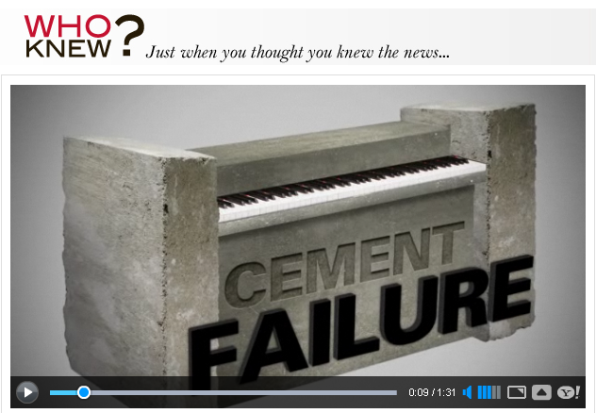 LET’S INVESTIGATE!!
Invention & Innovation
New products and systems can be developed to solve problems or to help do things that could not be done without the help of technology.
Invention & Innovation
New products and systems can be developed to solve problems or to help do things that could not be done without the help of technology.

Development of technology is a human activity and is the result of individual or collective needs and the ability to be creative.
Invention & Innovation
New products and systems can be developed to solve problems or to help do things that could not be done without the help of technology.

Development of technology is a human activity and is the result of individual or collective needs and the ability to be creative.

Technology is closely linked to creativity, which has resulted in innovation.
Invention & Innovation
INVENTION:  the process of designing a new
                          idea, device, product, or 
                          process that is completely new
	                      using ideas and imagination
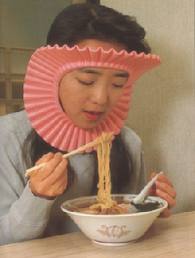 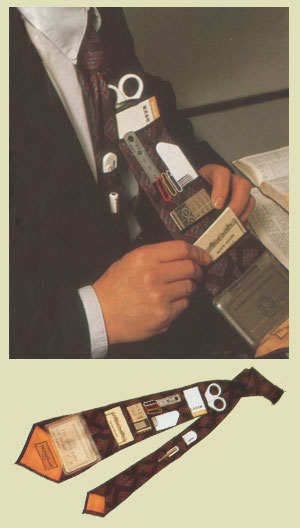 Invention & Innovation
INVENTION:  the process of designing a new
                            idea, device, product, or 
                            process that is completely new 
                            using ideas and imagination


INNOVATION:  the process of modifying and 
                                          improving an existing idea,     
                                          device, product, or process
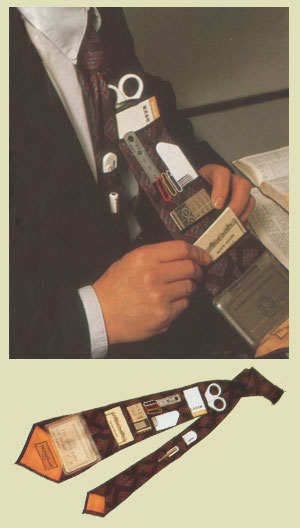 Invention & Innovation
People of all times and all places have increased their capability by innovating and inventing.
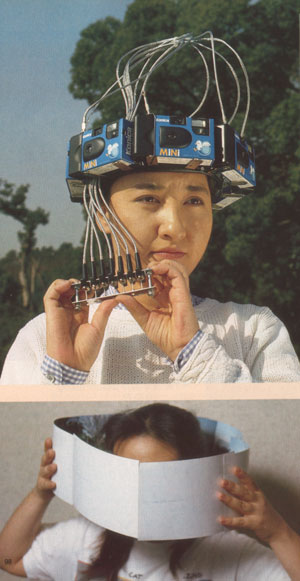 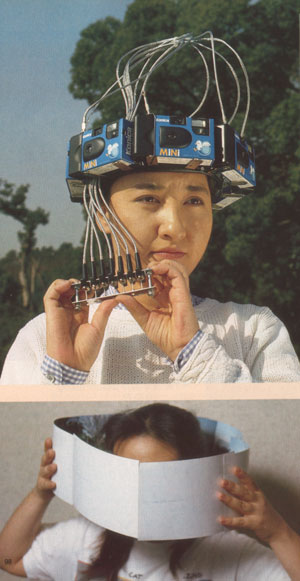 Invention & Innovation
People of all times and all places have increased their capability by innovating and inventing.

Invention requires patience, creativity, perseverance, and trouble shooting.
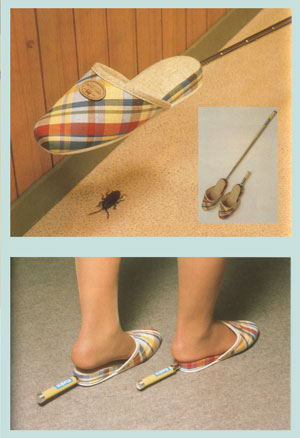 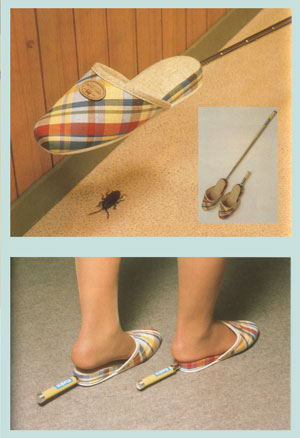 Invention & Innovation
People of all times and all places have increased their capability by innovating and inventing.

Invention requires patience, creativity, perseverance, and trouble shooting.

Technology is closely linked to creativity, which has resulted in innovation.
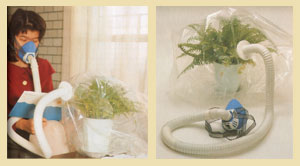 Invention & Innovation
Innovation often involves decreasing the overall capabilities of a product or system in order to increase its ability to perform a more narrow or specific task very efficiently. This process is called specialization of function.
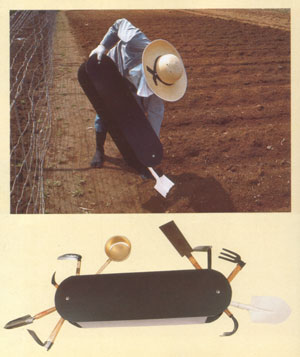 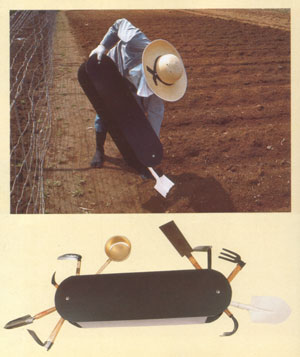 Invention & Innovation
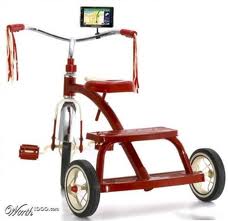 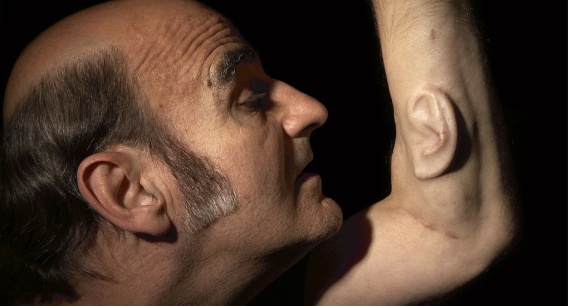 Innovation often involves decreasing the overall capabilities of a product or system in order to increase its ability to perform a more narrow or specific task very efficiently. This process is called specialization of function.

New products and systems
     can be developed to 
     solve problems or to help
     do things that could not be
     done without the help of
     technology.
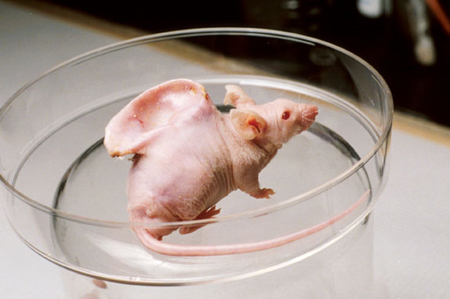 eLegs ExoskeletonBiotechnology
Can technology help a paraplegic walk again?

What are future possibilities for technology and humans?
VIDEO
VIDEO
VIDEO
VIDEO
Activity: Great Thinkers & Their Inventions
1.  As a class we will read the four vignettes.

2.  Next, you will pick one of the vignettes to think about.

3. You will identify the needs or desires that were satisfied by the invention.

4.  You will identify some of the materials that were needed to make the invention.

5.  You will identify some of the tools that were used to make the invention.
DESIGNING INVENTIONS & INNOVATIONS
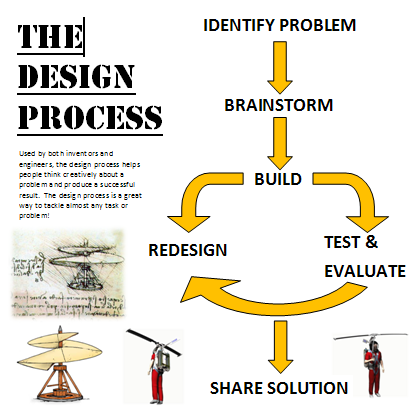 Design involves a set of steps that can be performed in different sequences and repeated when needed.
ENGINEERING DESIGN PROCESS
Define the Problem

What is the problem that you are trying to solve?
ENGINEERING DESIGN PROCESS
Brainstorm for Solutions

Write down as many good ideas as possible.  Don’t exclude anything!
ENGINEERING DESIGN PROCESS
Generate Ideas

Look at your possible solutions and think of possible ideas.
ENGINEERING DESIGN PROCESS
Identify Criteria

What are the limitations or restrictions for your solution?
ENGINEERING DESIGN PROCESS
Explore Possibilities

Which of your ideas may be possible solutions to the problems?
ENGINEERING DESIGN PROCESS
Select and Approach

Look at all of your ideas and pick the best choice.  Usually the simplest solution is the best!   K.I.S.S.
ENGINEERING DESIGN PROCESS
Select and Approach

Look at all of your ideas and pick the best choice.  Usually the simplest solution is the best!   K.I.S.S.
KEEP
ENGINEERING DESIGN PROCESS
Select and Approach

Look at all of your ideas and pick the best choice.  Usually the simplest solution is the best!   K.I.S.S.
KEEP  IT
ENGINEERING DESIGN PROCESS
Select and Approach

Look at all of your ideas and pick the best choice.  Usually the simplest solution is the best!   K.I.S.S.
KEEP  IT  SIMPLE
ENGINEERING DESIGN PROCESS
Select and Approach

Look at all of your ideas and pick the best choice.  Usually the simplest solution is the best!   K.I.S.S.
KEEP  IT  SIMPLE  STUDENT  !!
ENGINEERING DESIGN PROCESS
7. Making a Model or Prototype

This is the step where you take your solution and then build it.  A model or prototype is a trial or practice version of your solution.
ENGINEERING DESIGN PROCESS
Test and Evaluate the Design 

This is when you test your model or prototype to see if it works.  Does it meet all of the design criteria?
ENGINEERING DESIGN PROCESS
9. Refine the Design

In this step you make any necessary changes to your design/solution or fix something that does not work!
ENGINEERING DESIGN PROCESS
Define the Problem
Brainstorm for Solutions
Generate Ideas
Identify Criteria 
Explore Possibilities
Select and Approach
Making a Model or Prototype
Test and Evaluate the Design 
Refine the Design
ENGINEERING DESIGN PROCESS
Define the Problem
Brainstorm for Solutions
Generate Ideas
Identify Criteria 
Explore Possibilities
Select and Approach
Making a Model or Prototype
Test and Evaluate the Design 
Refine the Design
You can always go back and rework any step as necessary.
Basic Laboratory Safety Rules
Do you know the safety rules for our hands-on activities in the laboratory and classroom?

1.  Take a brief tour of the laboratory

2.  Review the safety rules on the 
     “Basic Safety Rules” handout 

3.  Take the basic safety rules quiz
      34 points
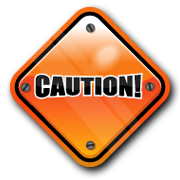 Design Brief: Jelly Bean Dispenser
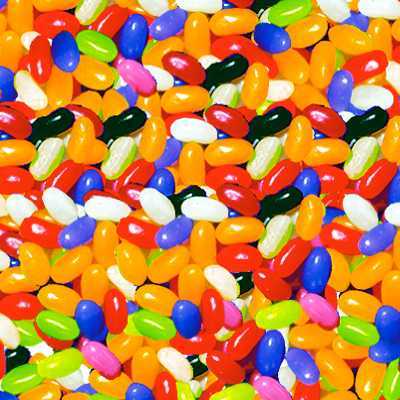 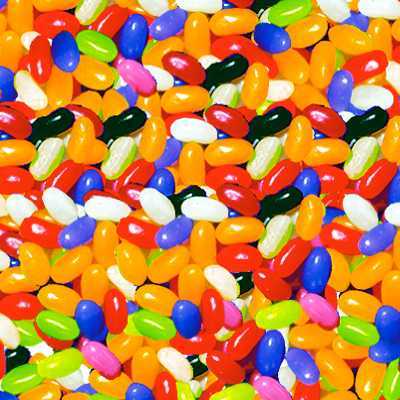 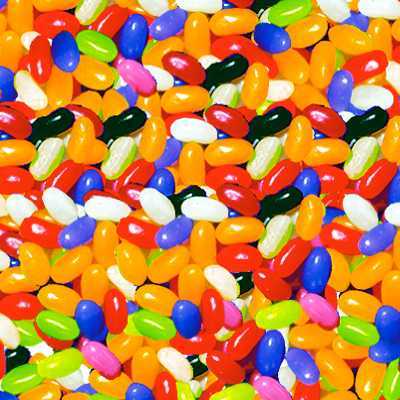 REVIEW for the TEST!
What you NEED to KNOW!!!
new products and systems can be developed to solve problems or to help do things that could not be done without the help of technology

the development of technology is a human activity and is the result of individual or collective needs and the ability to be creative

technology is closely linked to creativity, which has resulted in innovation
What you NEED to KNOW!!!
Define the terms invention and innovation. 

Design and make a simple invention.

Design involves a set of steps that can be performed in different sequences and repeated when needed.